GEM-CEDAR Workshop, June 20, 2016
Intro to the Conductance Challenge
Joint GEM-CEDAR Workshop
June 20-24, 2016

Mike Liemohn for the rest of the leadership crew

Ja Soon Shim, Masha Kuznetsoza, Katie Garcia-Sage, Mihail Codrescu, Yongliang Zhang, Lutz Rastätter, Rov Redmon, and Mike Liemohn
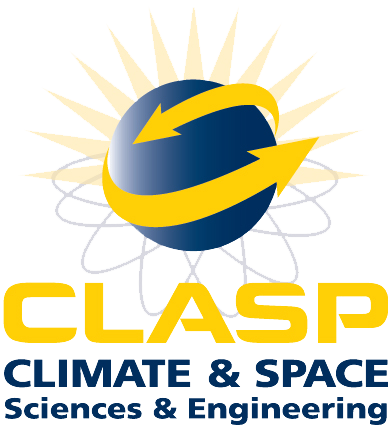 Motivation
We are relying more and more on numerical simulations
Especially global numerical simulations of the coupled geospace system
The system is complex, with nonlinear feedback mechanisms throughout the coupling between the magnetosphere, ionosphere, and thermosphere
There is a need to understand and quantify how thermosphere-ionosphere-magnetosphere coupling affects model performance
Liemohn @ GEM-CEDAR 2016
2
The Focus: Ionospheric Conductance
We have a problem
Every major coupled geospace model includes an ionospheric electrodynamics solver
Every major coupled geospace model includes some specification for ionospheric conductance
Every one of these conductance models has serious limitations
Conductance specification has not kept up
Developed using data from specific events/intervals
Not based on the full range of SW inputs and geomagnetic activity levels
Sometimes tweaked to improve the results for a run
Liemohn @ GEM-CEDAR 2016
3
What are we doing this week?
Kick-starting the challenge
Three sessions are planned, today and tomorrow
Session 1:  M-I-T model validation techniques
Data availability, event lists, metrics choices
Session 2:  Conductance inputs and effects
Auroral precipitation, Poynting flux, MHD FACs, modeling the ionosphere, feedback on geospace
Session 3: Conversation on the challenge
Current state of conductance models, steps needed to improve these models
Liemohn @ GEM-CEDAR 2016
4
What are we not doing?
We are not declaring winners and losers in a head-to-head metrics mash-up
We want to understand and highlight effects of input/boundary conditions and numerical implementation
We want to explore the physical processes responsible for the evolution of the geospace system
So, we are not doing this just to test current models
We want to improve current models
We want to improve code output
Liemohn @ GEM-CEDAR 2016
5
Our measure of success
Not just a challenge to define which of the existing codes is “best” for some set of events
Goal:  reducing model-data error over time
Success is measured by a better prediction of the state of geospace via more realistic conductance specifications
Success is achieved by understanding conductance-related feedback processes and nonlinearities in the geospace system
Liemohn @ GEM-CEDAR 2016
6